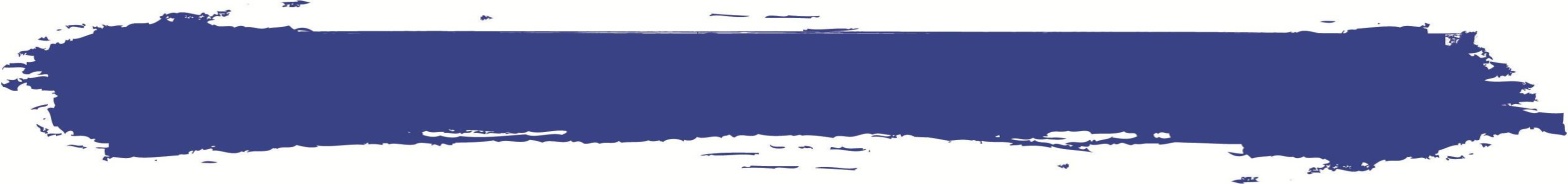 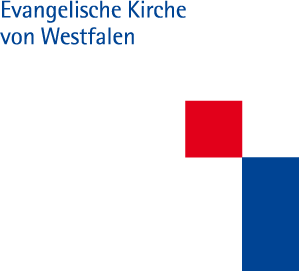 Opfer und Täterinnen/Täter
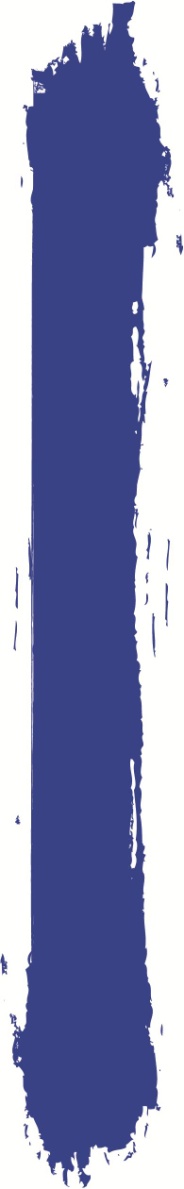 WER IST BETROFFEN?
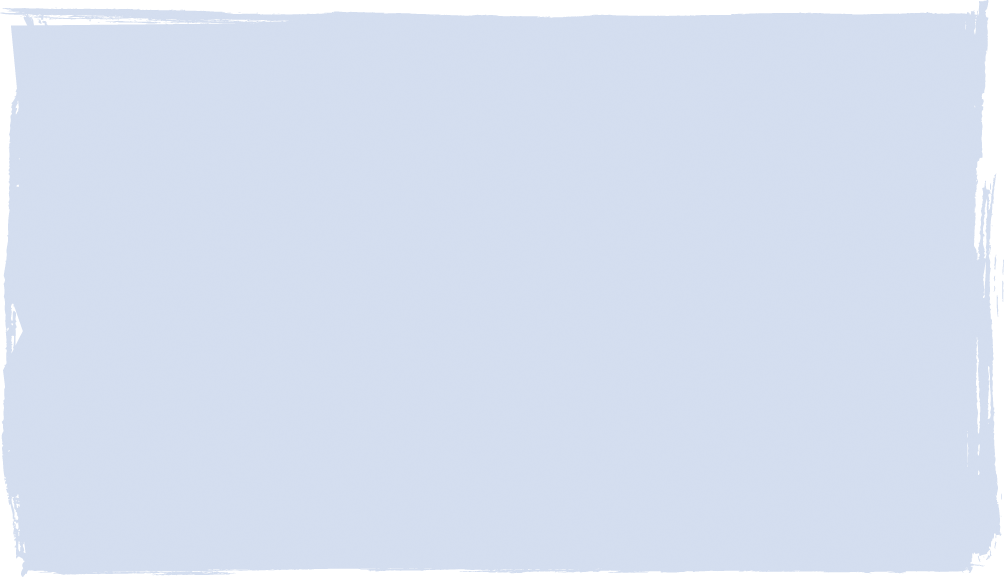 jedes vierte bis fünfte Mädchen
jeder zehnte bis zwölfte Junge
unabhängig von Alter, Aussehen, Schichtzugehörigkeit und Herkunft
im Alter von 6 bis 12 Jahren
Ca.12.500 Fälle registrierte Fälle pro Jahr
Man schätzt die tatsächliche Zahl bei 250.000 Fällen
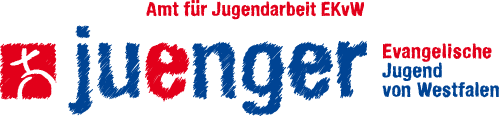 [Speaker Notes: Sexuelle  Gewalt kann jedes Mädchen und jeden Jungen unabhängig von Alter, Aussehen, Schichtzugehörigkeit und Herkunft treffen.
Am häufigsten sind Kinder im Alter von 6 bis 12 Jahren betroffen, doch in keinem Alter sind Kinder vor sexuellen Übergriffen geschützt, selbst Säuglinge sind betroffen. 
Die polizeiliche Kriminalstatistik registriert jährlich bundesweit etwa ca. 12.500 Fälle sexueller Gewalt an Kindern und Jugendlichen. 
Doch vor allem Fälle, in denen sich das Opfer und die Täterin/ der Täter nahe stehen, werden meist nicht zur Anzeige gebracht. Man schätzt die tatsächliche Zahl daher etwa zwanzigmal höher ein, sodass man davon ausgehen muss, dass in Deutschland jedes vierte bis fünfte Mädchen und jeder zehnte bis zwölfte Junge sexuelle Gewalterfahrungen macht.]
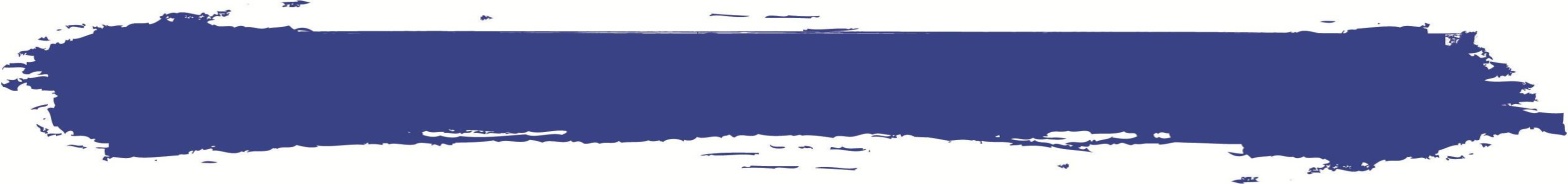 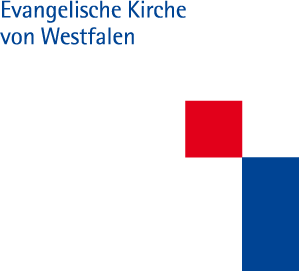 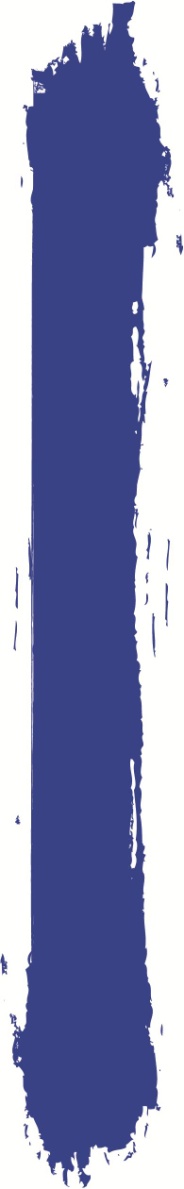 OPFER UND TÄTERINNEN/TÄTER
Gründe dafür, warum sexuelle Gewaltdelikte oft nicht aufgedeckt werden können sein:

Das Kind oder die/der Jugendliche findet keine Person, zu der genügend Vertrauen besteht, um darüber zu sprechen.
Dem Kind wird nicht geglaubt, wenn es über sexuelle Handlungen spricht oder das Sprechen über Sexualität wird generell tabuisiert 
Das Opfer hat Angst, dass die Täterin/der Täter Drohungen in die Tat umsetzt oder dass die Familie dann auseinanderbricht.
Das Kind oder die/der Jugendliche kann die  sexuell übergriffige Handlung gar nicht als solche einschätzen, weil ihr/ihm immer erklärt wird, dies sei völlig normal.
Das Opfer schämt sich und glaubt (mit-)schuldig zu sein. 
Das Opfer verfügt aufgrund des Alters oder einer Behinderung über eine mangelnde Artikulationsfähigkeit. 
Dem Opfer wird die „Schuld“ vom Täter/der Täterin eingeredet 
Der Täter/die Täterin inszeniert den Übergriff und mögliche Folgen für das Opfer und Angehörige oftmals so, dass Opfer glauben, dass anderen etwas schlimmes passiert, wenn diese die Wahrheit sagen. (Drohungen und Einschüchterungen)
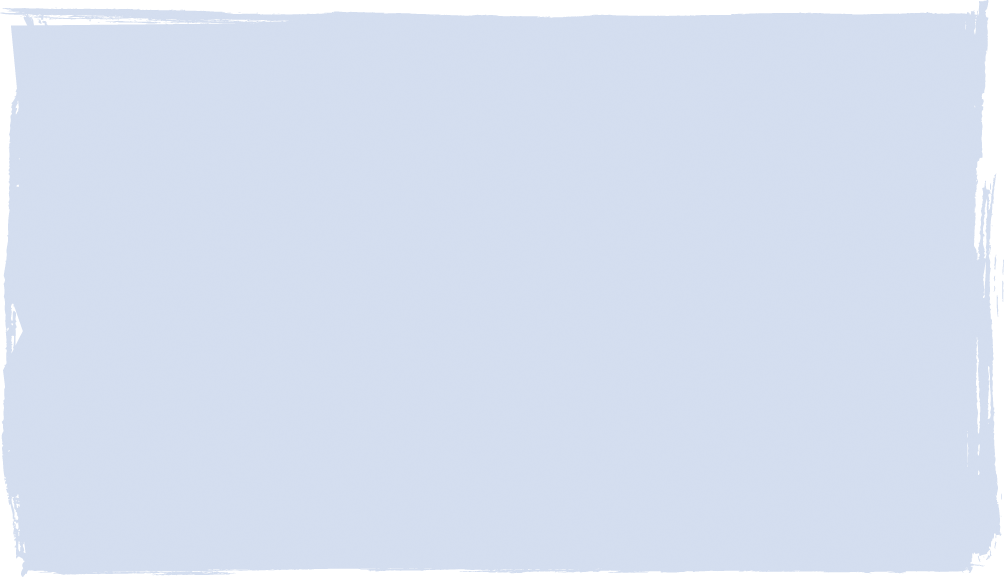 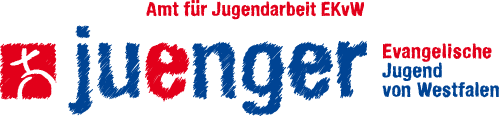 [Speaker Notes: Danach:
Das Kind oder die/der Jugendliche trägt niemals die Verantwortung für einen Übergriff; Schuld hat immer und ausschließlich die Täterin/der Täter!]
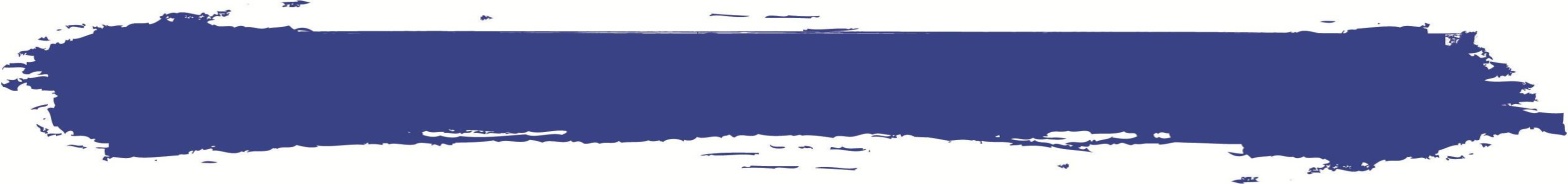 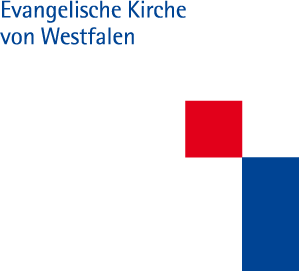 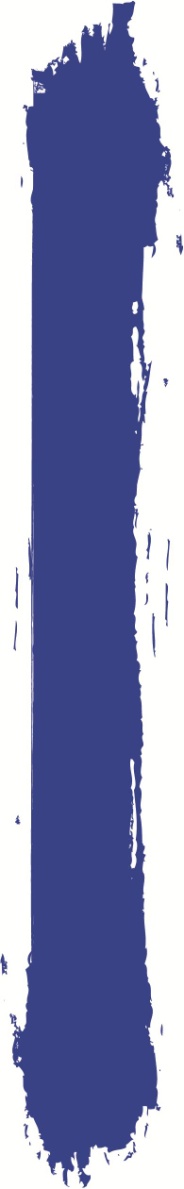 OPFER UND TÄTERINNEN/TÄTER
Zwischen Täterin/Täter und Opfer besteht immer ein Machtgefälle. Sie sind ihrem Opfer überlegen, zum Beispiel:
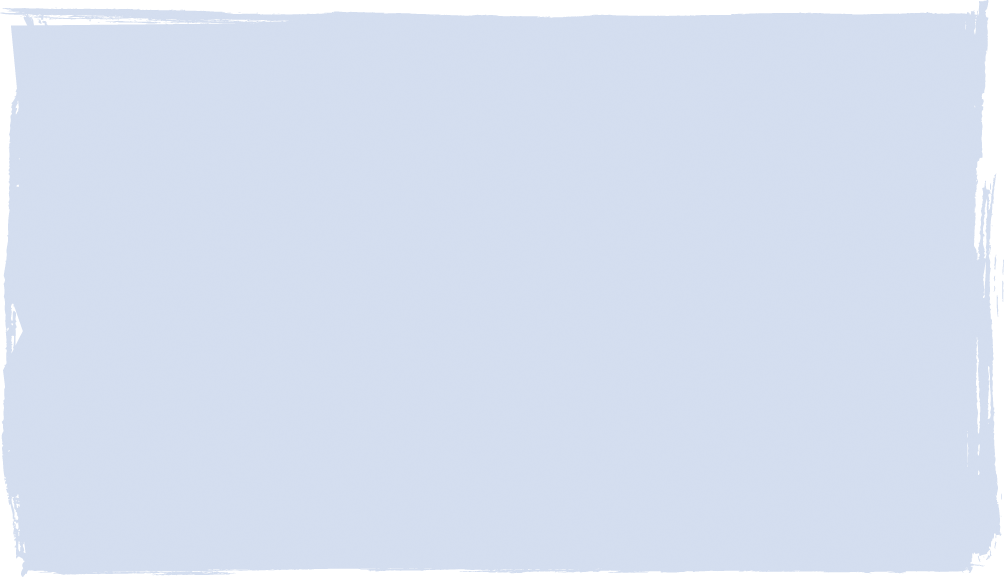 in der Familienposition (Vater – Kind, Tante – Neffe, Opa – Enkel/in), 
in der beruflichen oder verbandlichen Hierarchie (Gruppenleitung – Gruppenmitglied; Pfarrer/in – Konfirmand/in; Vorgesetzte/r – Mitarbeiter/in)
im Alter und/oder in der körperlich-sexuellen Entwicklung, 
in der emotionalen Abhängigkeit (Leitende – Kinder, Seelsorger – Hilfesuchenden),
in der geistigen Kapazität (Pflegerin/Pfleger – Mensch mit geistiger Behinderung),
in körperlicher Kraft oder Bereitschaft zur Aggression,
im Wissen,
im Sozialprestige.
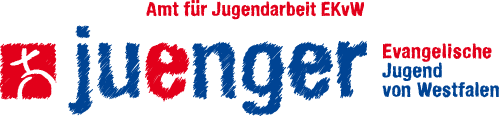 [Speaker Notes: Vorab:
Der größte Teil sexueller Gewalt findet im sozialen Nahraum der Kinder und Jugendlichen statt. 
80 bis 95 Prozent, derer, die sexuelle Gewalt gegen Kinder anwenden, sind nahe Bekannte oder Verwandte ihrer Opfer: 
Nur selten ist es der »böse, fremde Mann«, der krankhaft veranlagte Triebtäter, der sich Kindern und Jugendlichen grenzverletzend nähert. 
Zwischen Täterin/Täter und Opfer besteht immer ein Machtgefälle.]
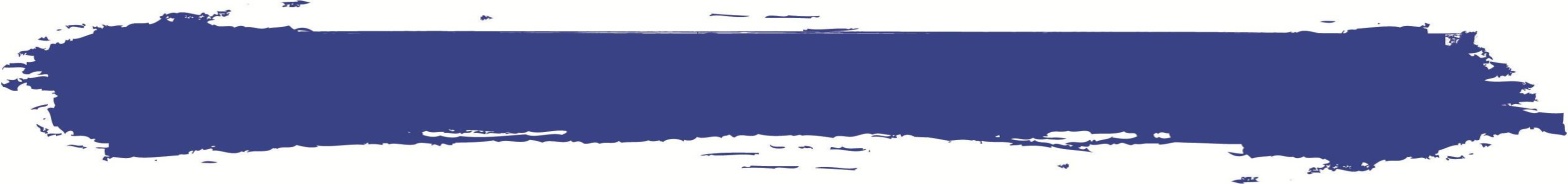 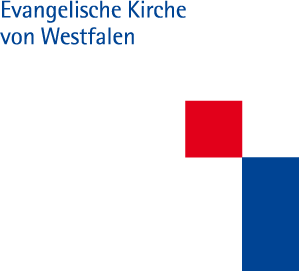 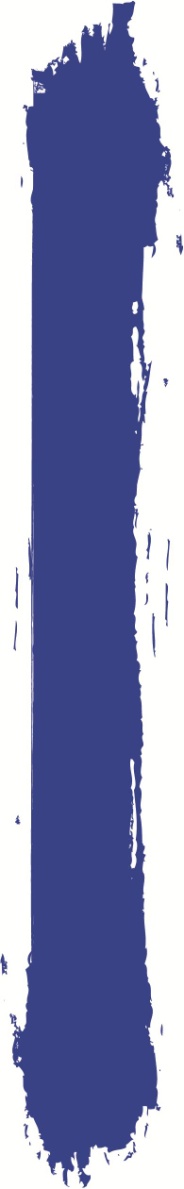 OPFER UND TÄTERINNEN/TÄTER
Täter und Täterinnen gehen strategisch vor und halten sich bevorzugt überall dort auf, wo sie Kontakt zu Kindern und Jugendlichen aufbauen können.
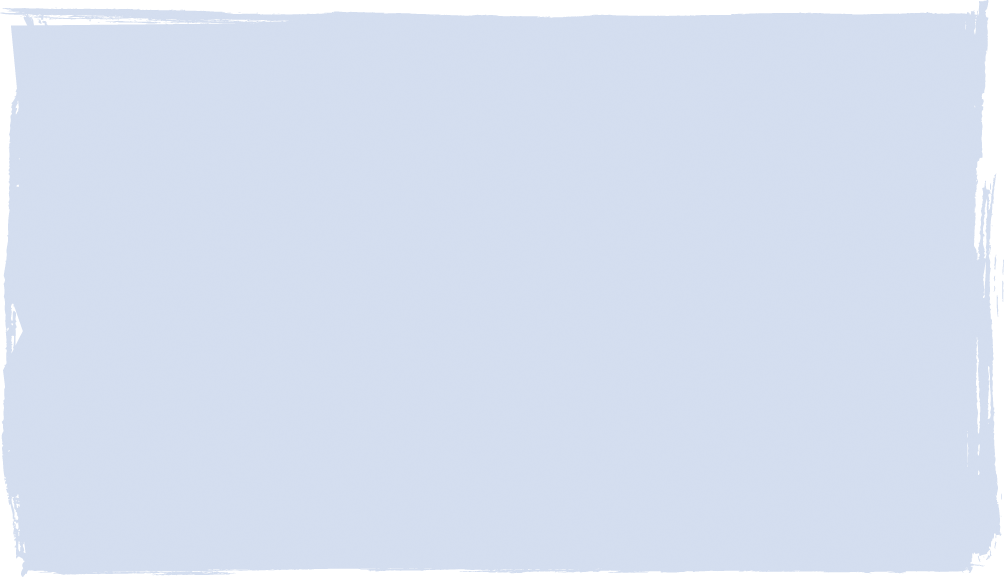 Manche Täterinnen und Täter
arbeiten gezielt in sozialen, medizinischen, kirchlichen
oder Kinder betreuenden Einrichtungen 
oder bieten entsprechende Freizeitaktivitäten für Kinder und Jugendliche an, um so an ihre Opfer zu kommen.
Oft sind die Täterinnen oder Täter Menschen …
mit tadellosem Ruf 
die als gute Ehepartner oder Eltern gelten. 
die  kirchlich oder politisch aktiv sind, beruflich erfolgreich oder sich engagieren für die Belange von Kindern und Jugendlichen.
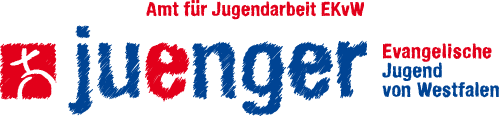 [Speaker Notes: Danach:
Es sind Männer und Frauen, denen niemand zutrauen würde, dass sie sich an Kindern oder Jugendlichen vergreifen.
Dies macht es so schwer, ihrer habhaft zu werden, denn viele Kinder und Jugendliche denken, dass ihnen niemand glaubt, da niemand so etwas von der Täterin/dem Täter erwarten würde.]
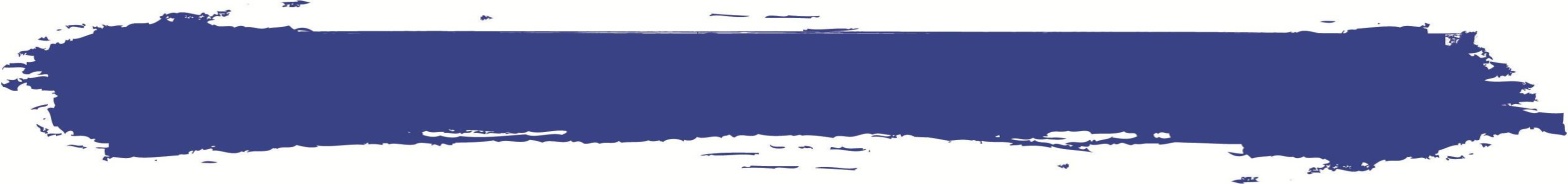 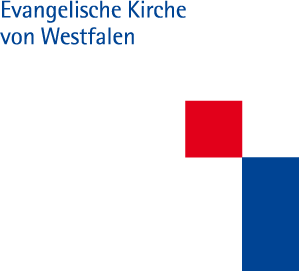 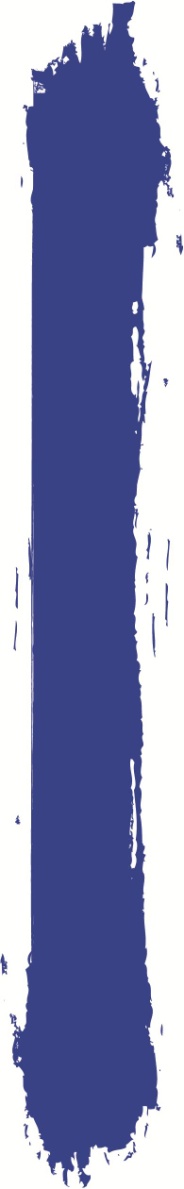 TÄTER UND TÄTERINNENSTRATEGIEN
Täter und Täterinnen…
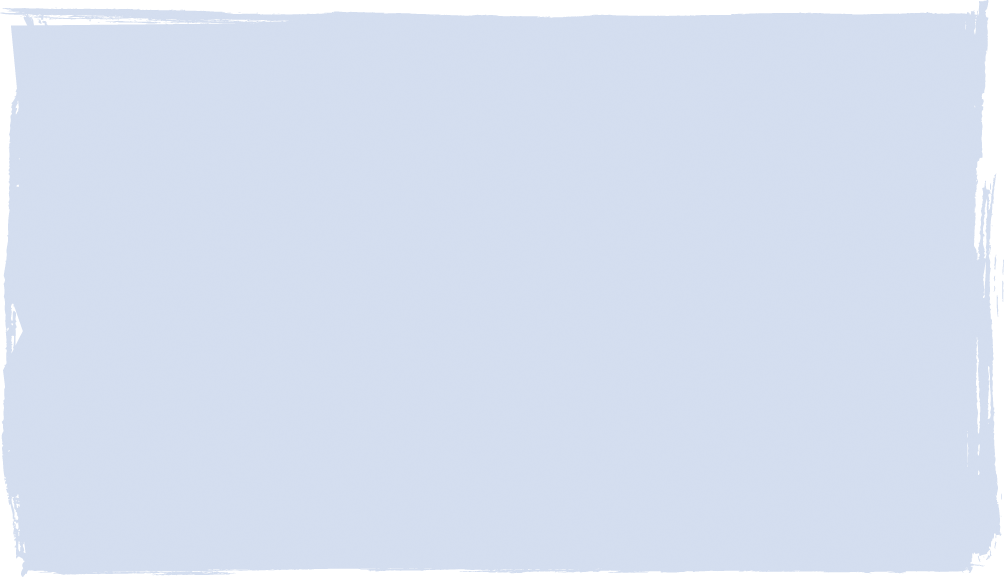 bauen zu ihren Opfern oft über lange Zeit eine Beziehung auf, bevor sie sexuelle Handlungen vornehmen.

konstruieren im Vorfeld des Übergriffs immer ein engeres Beziehungsgeflecht

suchen den Kontakt zu den Eltern des Opfers

versuchen Vertrauen zu gewinnen (z.B. als kostenloser Nachhilfelehrer, als Sporttrainerin oder netter hilfsbereiter Nachbar, der den Babysitter mimt)

übernehmen Aufgaben, die sonst keiner machen möchte (genießen dadurch besonders Ansehen,, gelten als engagiert, sind tadellos)

manipulieren gezielt, nicht nur Kinder und Jugendliche, sondern auch die Personen aus dem sozialen Umfeld (z.B. den Eltern)

sind gern gesehene Menschen (dies ist ihr bester Schutz) 

schenken dem potenziellen Opfer besondere: Aufmerksamkeit, Geschenke, Mitgefühl
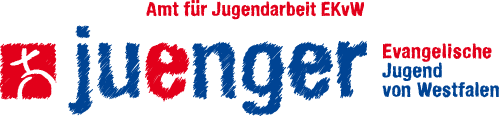 [Speaker Notes: Vorab:
Täterinnen und Täter nutzen bewusst und geplant die emotionale Abhängigkeit oder Bedürftigkeit der Kinder und Jugendlichen mit dem Ziel der Machtausübung aus]
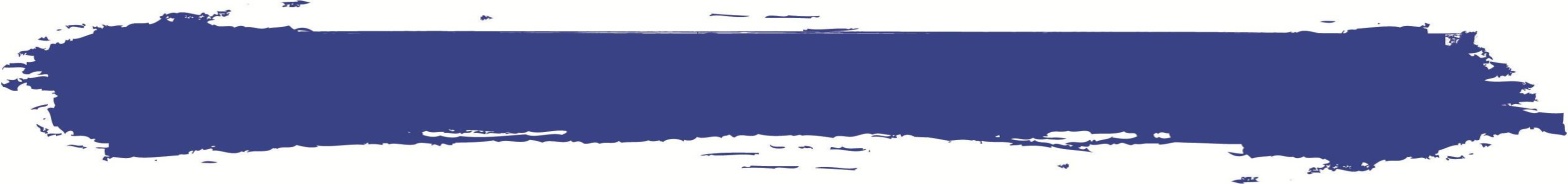 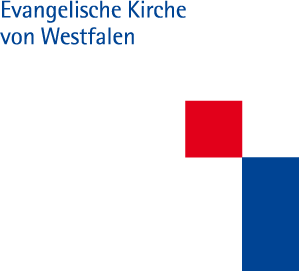 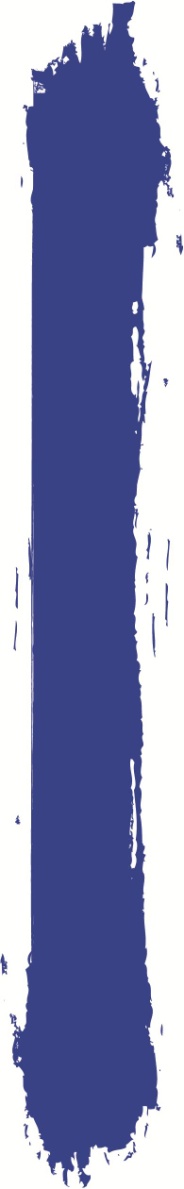 TÄTER UND TÄTERINNENSTRATEGIEN
Täter und Täterinnen
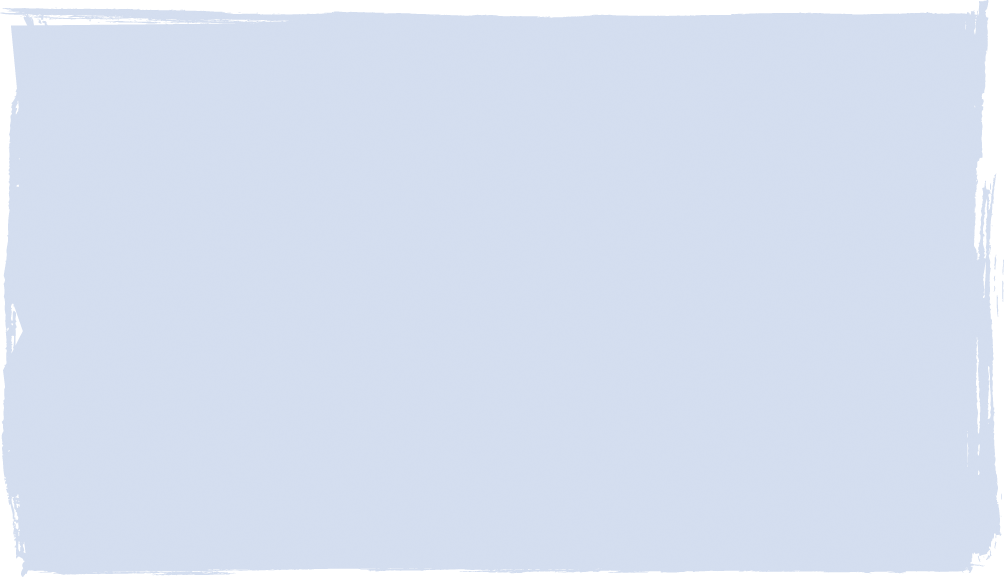 widmen den Kindern viel Zeit und Aufmerksamkeit
geben dem Opfer das Gefühl besonders wichtig oder besonders begabt zu sein
sprechen von „Liebe“ und tun viel für die Betroffenen
schaffen kleine Geheimnisse (Übervorteilen, Auto fahren, verbotene Filme/ Video´s gucken, etc.)
unverfänglichen Berührungen weichen zunehmend unangemessenem sexuellem Verhalten
Dabei wird das Verhalten der Kinder /Jugendlichen stets beobachtet.
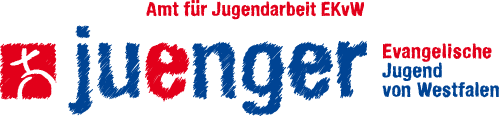 [Speaker Notes: Danach:
Kinder und Jugendliche, die besonders unsicher und schüchtern wirken, genießen diese Zuwendung und Aufmerksamkeit oft in besonderem Maße und sind besonders gefährdet, zu Opfern zu werden. 
Nach dem Prinzip des geringsten Aufdeckungsrisikos sind Betroffene, die eher zurückhaltend, wenig selbstbewusst und sozial oder emotional vernachlässigt wirken und sich nicht wehren, besonders gefährdet, dass die Täterin/der Täter weitermacht bzw. es zu einem späteren Zeitpunkt erneut versucht.]
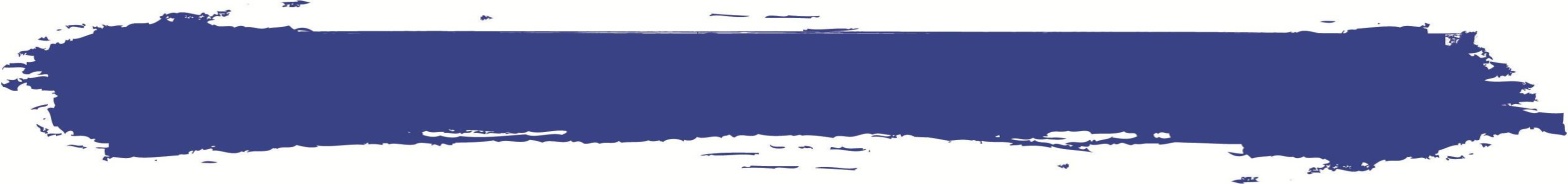 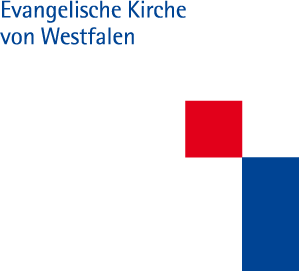 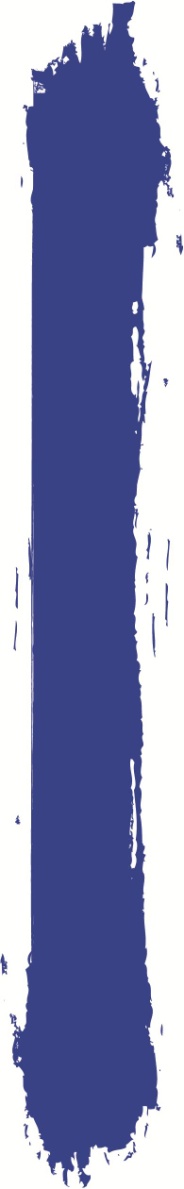 TÄTER UND TÄTERINNENSTRATEGIEN
Täter / Täterinnen -O-Töne
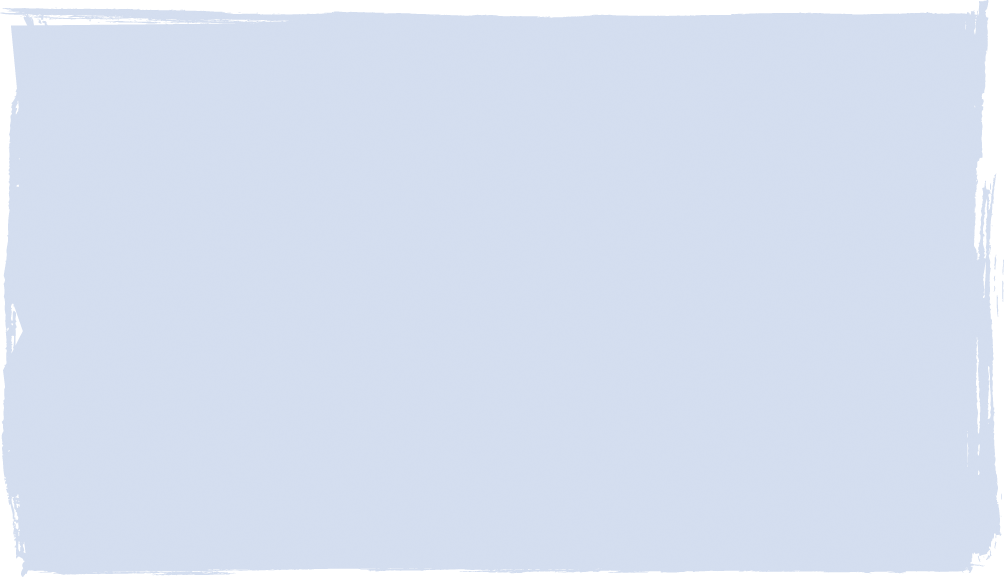 Sichere dir die Achtung und Unterstützung deiner Umgebung, übernimm wichtige »Schlüsselfunktionen «!
Entlaste deine Kolleginnen und Kollegen und biete deine Mitarbeit da an, wo sie gebraucht wird. Übernimm lästige Aufgaben und mache dich unentbehrlich und beliebt!
Schaffe Gelegenheiten, um mit Kindern allein sein zu können!
Wähle Kinder aus, die emotional bedürftig sind!
Wenn Kinder auf Dich reagieren, fange an sie zu berühren, anfangs eher unverfänglich!
Wenn der Missbrauch geschehen ist, rechtfertige vor dem Kind. Bagatellisiere, appelliere, entschuldige, werte ab, schmeichle, belohne, drohe! «
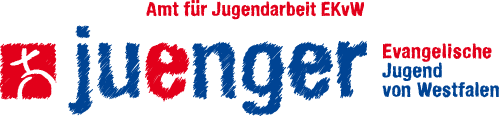 [Speaker Notes: Vorab:
Täterinnen und Täter suchen sich gezielt Möglichkeiten für ihre Übergriffe. 
Die Taten handeln geplant und vorbereit, es sind keine Ausrutscher und es passiert nichts ausversehen. 
Sie stellen bewusst eine Situation her, in der sie mit dem Opfer allein und ungestört sind.
Dabei wissen die Täterinnen und Täter ganz genau, wann sie die Grenze überschreiten.
Auch die betroffenen Kinder und Jugendlichen haben ein genaues Gespür dafür – selbst wenn sie es nicht in Worte fassen können]
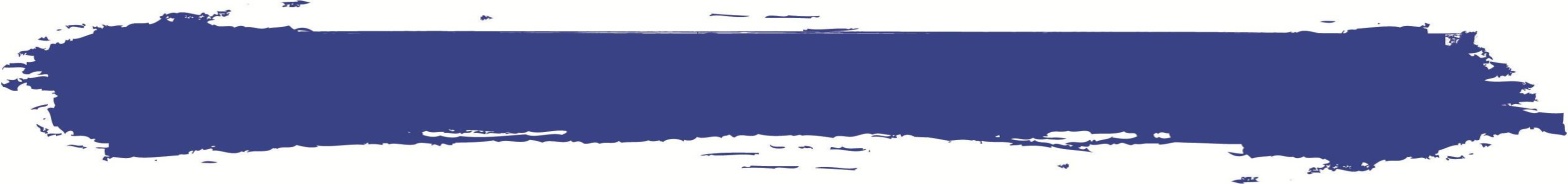 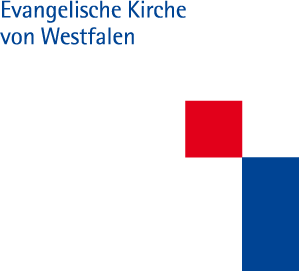 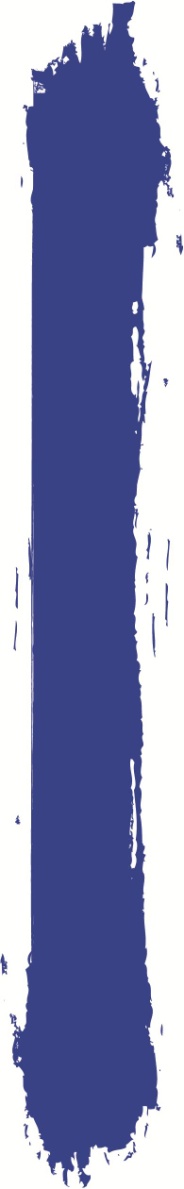 TÄTER UND TÄTERINNENSTRATEGIEN
Folgende Strategien kommen zum Einsatz:
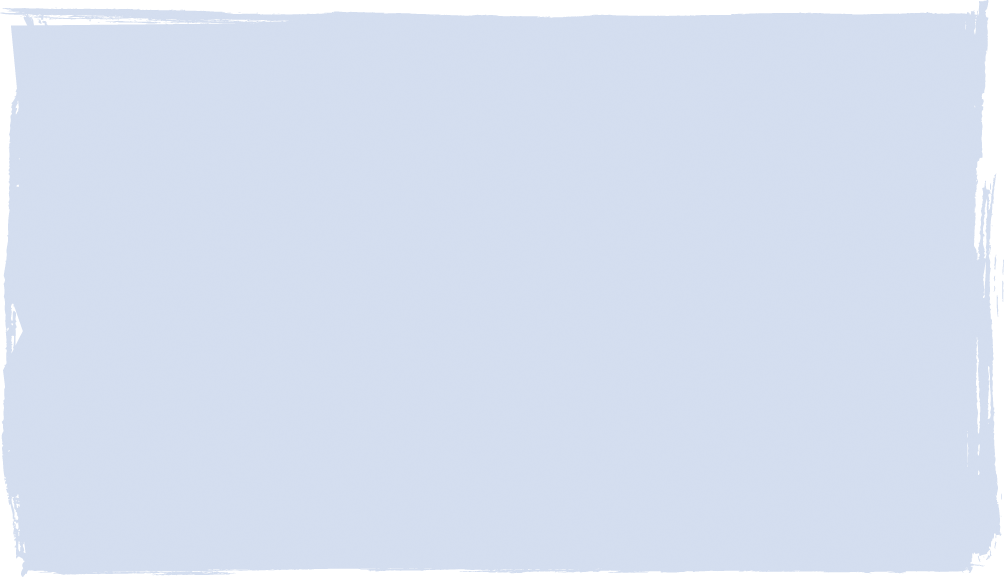 Mit Liebe und Zuneigung erpressen:
„ Du hast mich doch lieb“ ; 
„ Wenn du was sagst, komme ich ins Gefängnis. „
Androhen von Liebesentzug:
„… dann werden wir nichts mehr unternehmen“ 
„… dann bin ich nicht mehr dein Freund und Kumpel“ 
„… dann gehen wir nie mehr in den Freizeitpark.“
Androhen von Isolation und Ausstoßung:
„ Du kannst dann nicht mehr in der Evangelischen Jugend mitmachen“
„ … das war dann dein letztes Feriencamp“
„ … deine Freunde wirst du dann nicht mehr sehen können.“
Das Kind oder die Jugendliche/den Jugendlichen von seinen engsten Vertrauenspersonen (i.d.R. die Eltern) entfremden:
 „ Wenn du was sagst, hat der Papa dich nicht mehr lieb“
 „… kommst du ins Heim, … stirbt deine Mutter vor Kummer.“
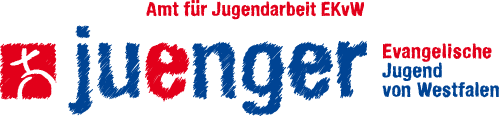 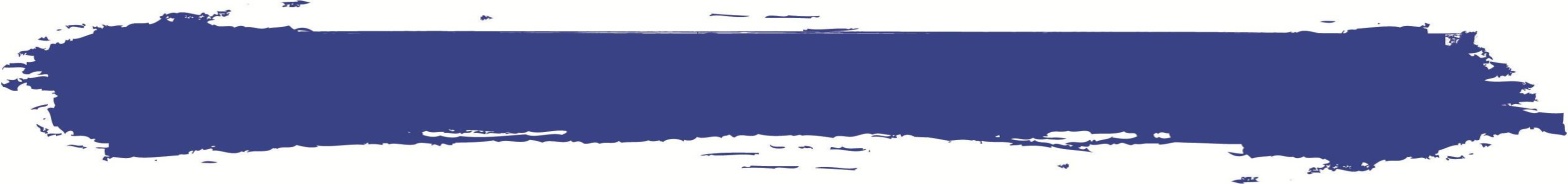 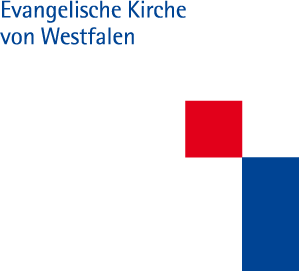 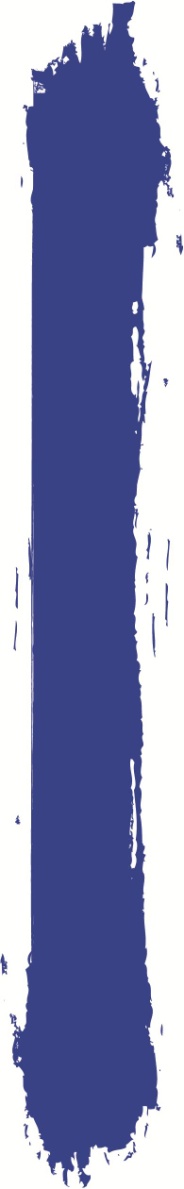 TÄTER UND TÄTERINNENSTRATEGIEN
Folgende Strategien kommen zum Einsatz:
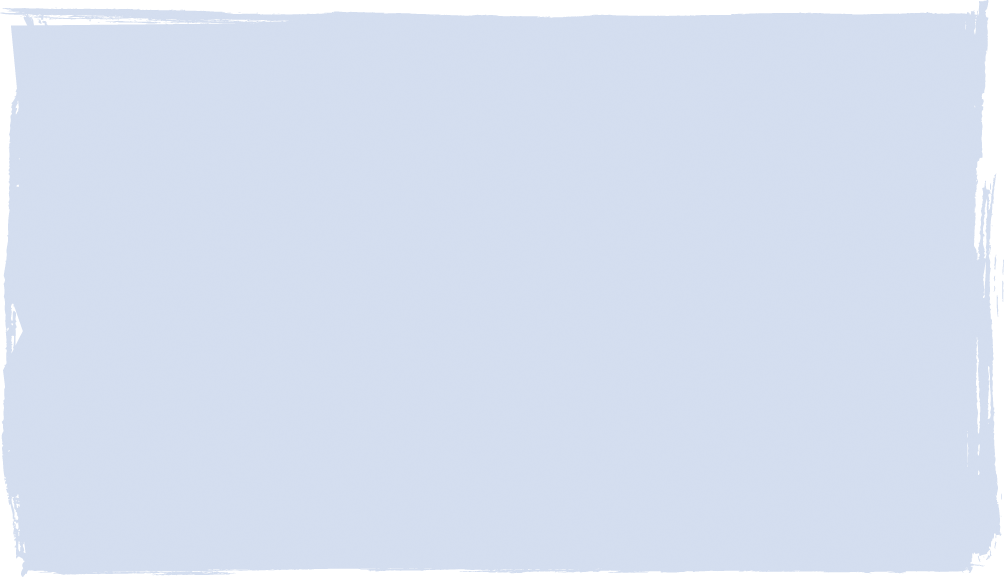 Androhen vom  Auseinanderbrechen der Familie (bei sexuellen Übergriffen im Familienkontext):
„ Wenn du was sagst, komme ich ins Gefängnis,“ 
„ deine Geschwister und du, ihr kommt ins Heim,“
„ wir müssen deinen Hund einschläfern lassen“ und 
„ die Mama ist allein und hat kein Geld“ und 
„ du bist schuld, dass die Familie auseinanderbricht.“
Das Opfer lächerlich machen:
„ Wenn du was sagst, wissen alle, dass du schwul bist“… 
„ dass du gerne Pornos schaust. „; »
„ Ich werde dann allen erzählen, wie klein dein Schwanz ist“ , … 
„ wie flach deine Brüste sind,“ …  
„ alle werden sich über dich lustig machen. „
Schuldgefühle machen bzw. verstärken:
„ Wenn du was sagst, will niemand mehr etwas mit dir zu tun haben“
„ Alle werden denken du lügst, dir glaubt sowieso niemand.“
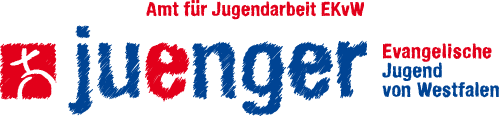 [Speaker Notes: Danach:
Aus Angst, Furcht und Scham teilen sich viele Kinder und Jugendliche nicht mit und der Missbrauch durch die Täterin oder den Täter geht unentdeckt und ungehindert weiter
Je länger ein Kind oder ein/e Jugendliche/r jedoch schweigt, umso schwerer wird es ihr/ihm fallen, irgendwann doch davon zu berichten und dem Kreislauf aus Schweigen und Gewalt zu entfliehen]
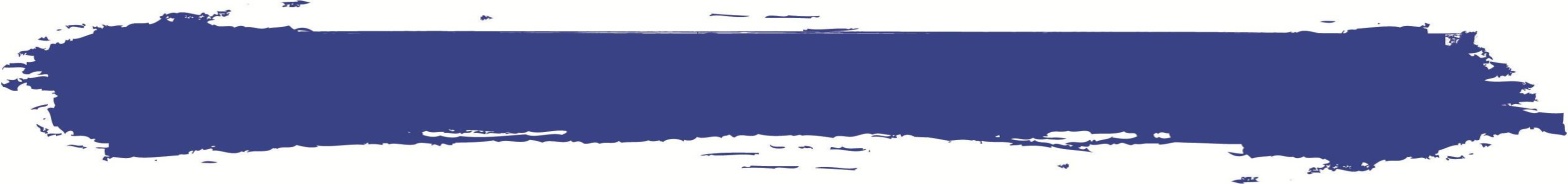 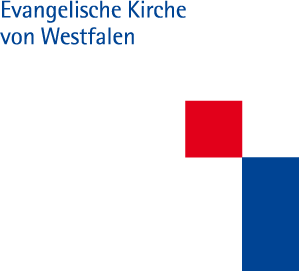 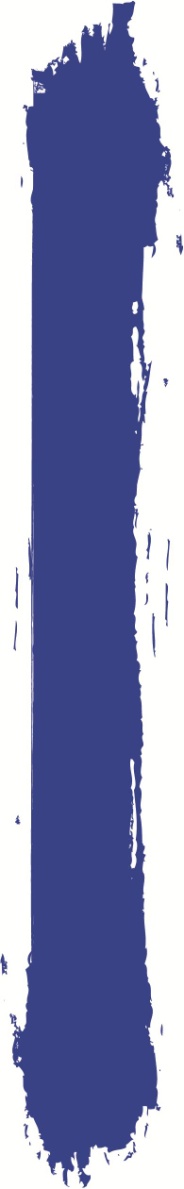 TÄTER UND TÄTERINNENSTRATEGIEN
Folgende Strategien kommen zum Einsatz:
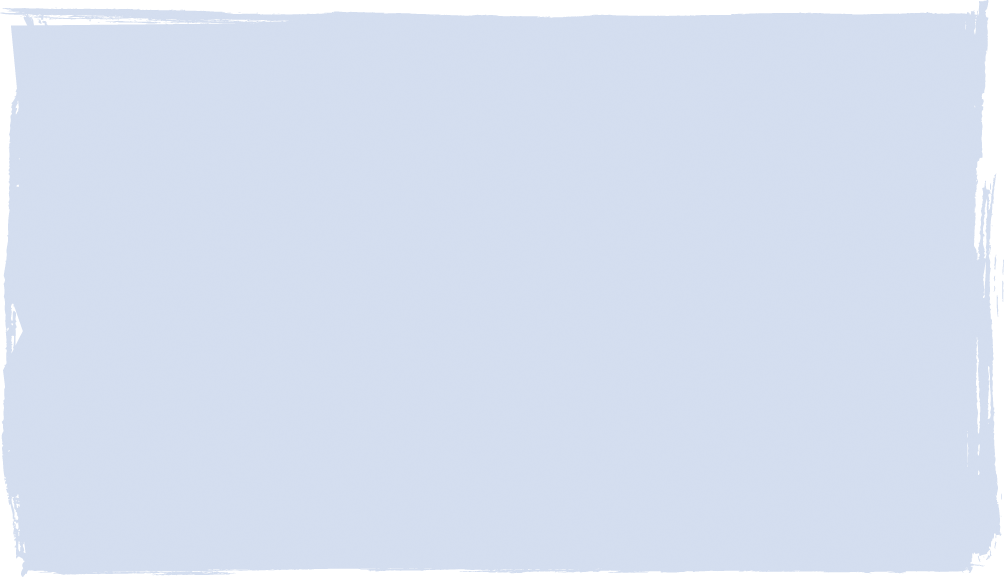 Bedrohen:
„ Wenn du was sagt, bringe ich dich um,“ …  „schlage ich dich zusammen.“

Angst machen/Erpressen:
„ Wenn du was sagst, bringe ich dein Meerschweinchen um.“

Verstricken/Schuld auf das Opfer abwälzen:
„Du hast doch die Porno-DVD selbst aus dem Regal geholt.“ 
„Du hast das Geld/die Geschenke doch angenommen.“ 
etc….
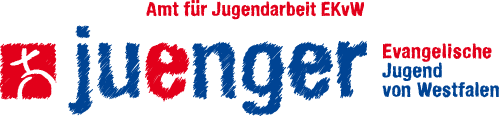 [Speaker Notes: Danach:
Aus Angst, Furcht und Scham teilen sich viele Kinder und Jugendliche nicht mit und der Missbrauch durch die Täter oder geht unentdeckt und ungehindert weiter
Je länger ein Kind oder ein/e Jugendliche/r jedoch schweigt, umso schwerer wird es ihr/ihm fallen, irgendwann doch davon zu berichten 
und dem Kreislauf aus Schweigen und Gewalt zu entfliehen]